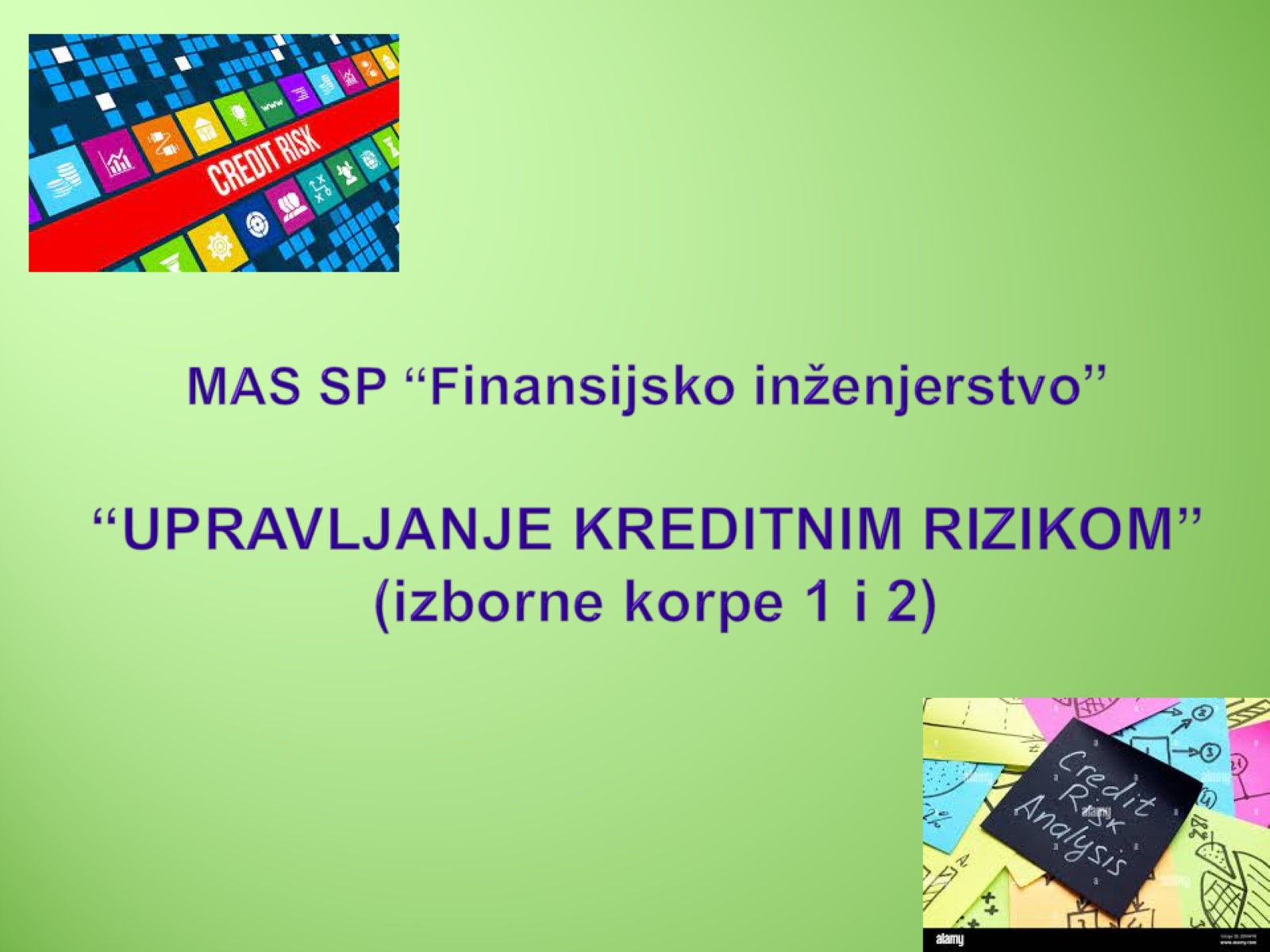 MAS SP “Finansijsko inženjerstvo”“UPRAVLJANJE KREDITNIM RIZIKOM” (izborne korpe 1 i 2)
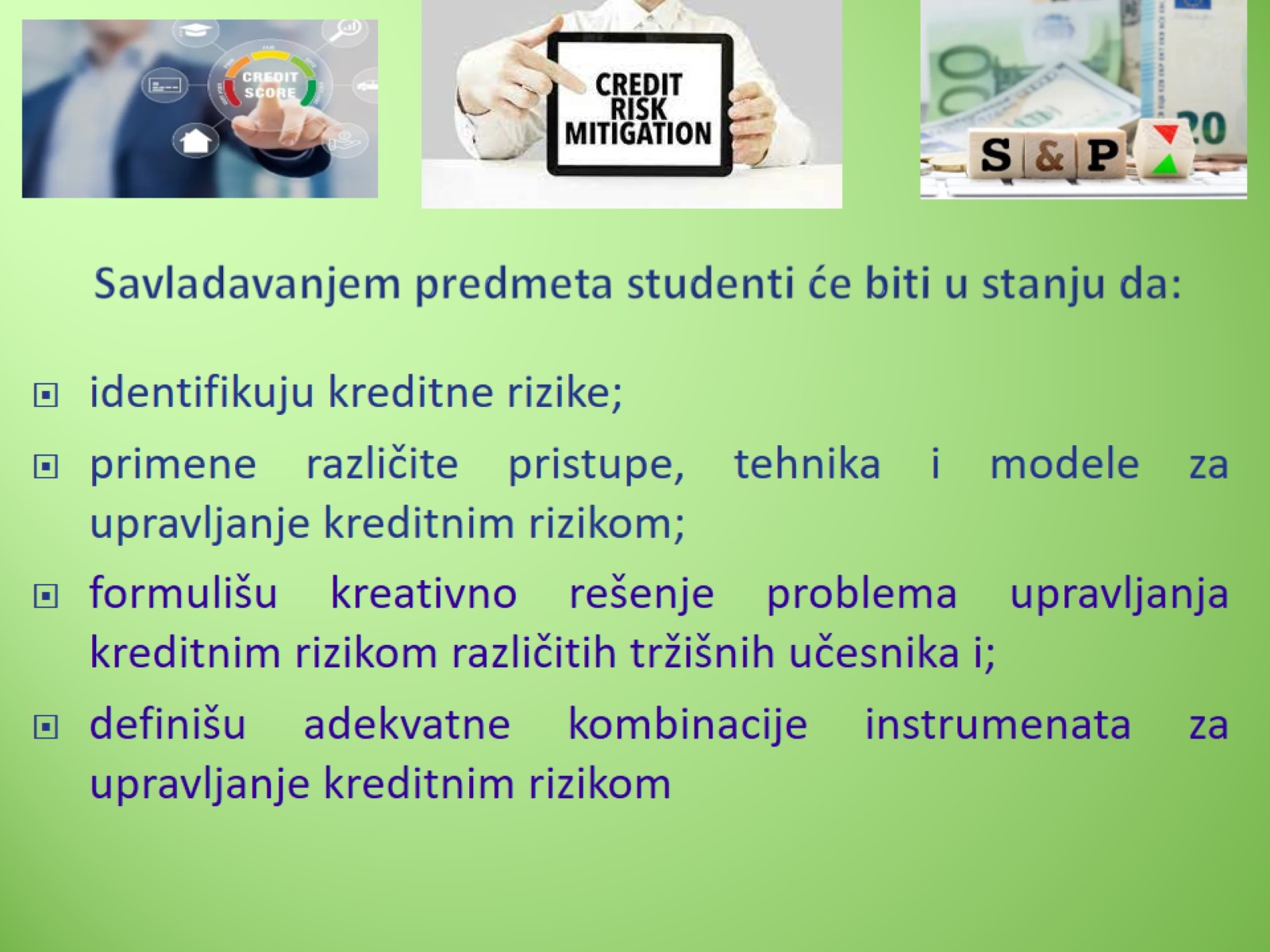 Savladavanjem predmeta studenti će biti u stanju da:
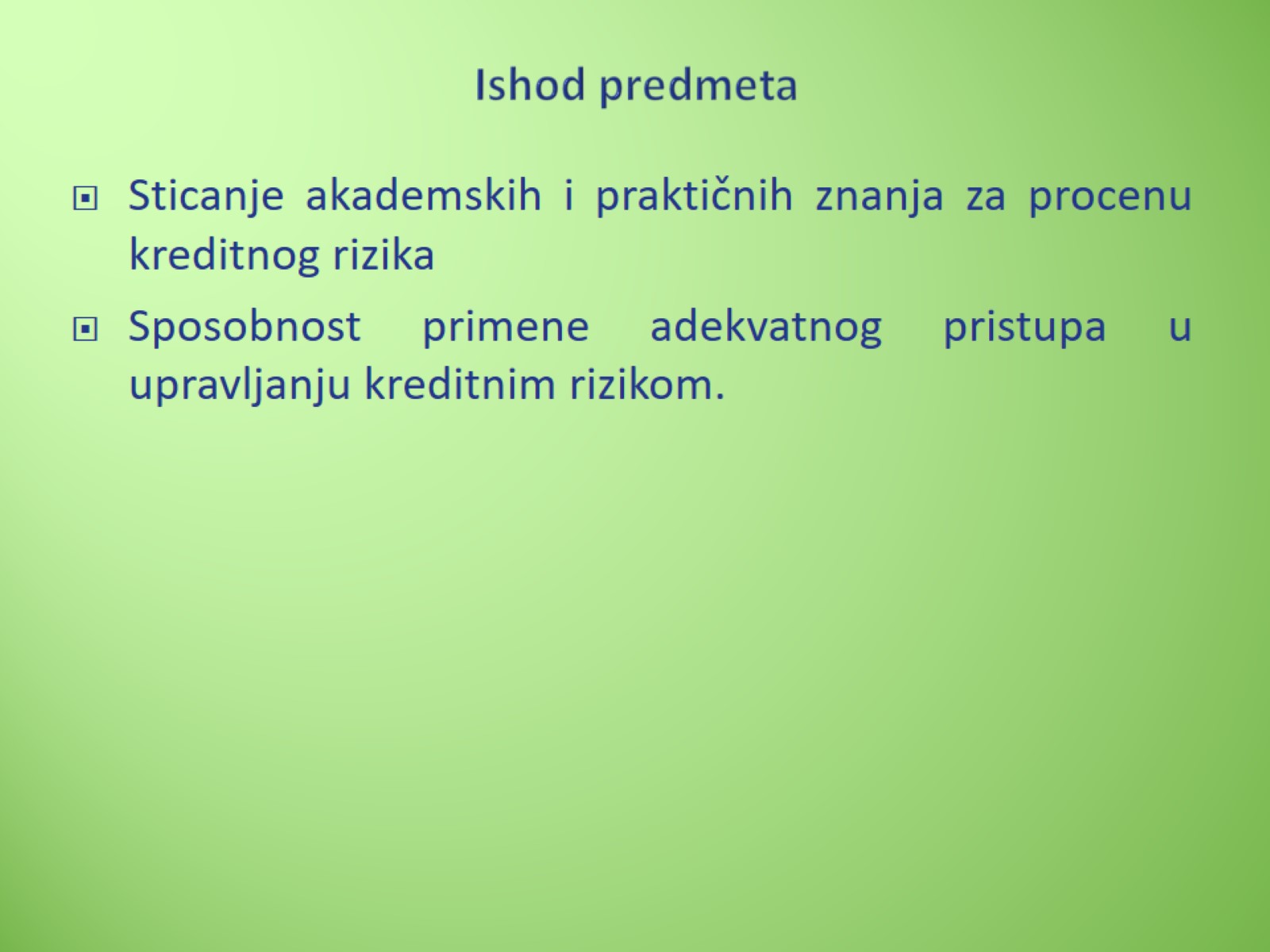 Ishod predmeta
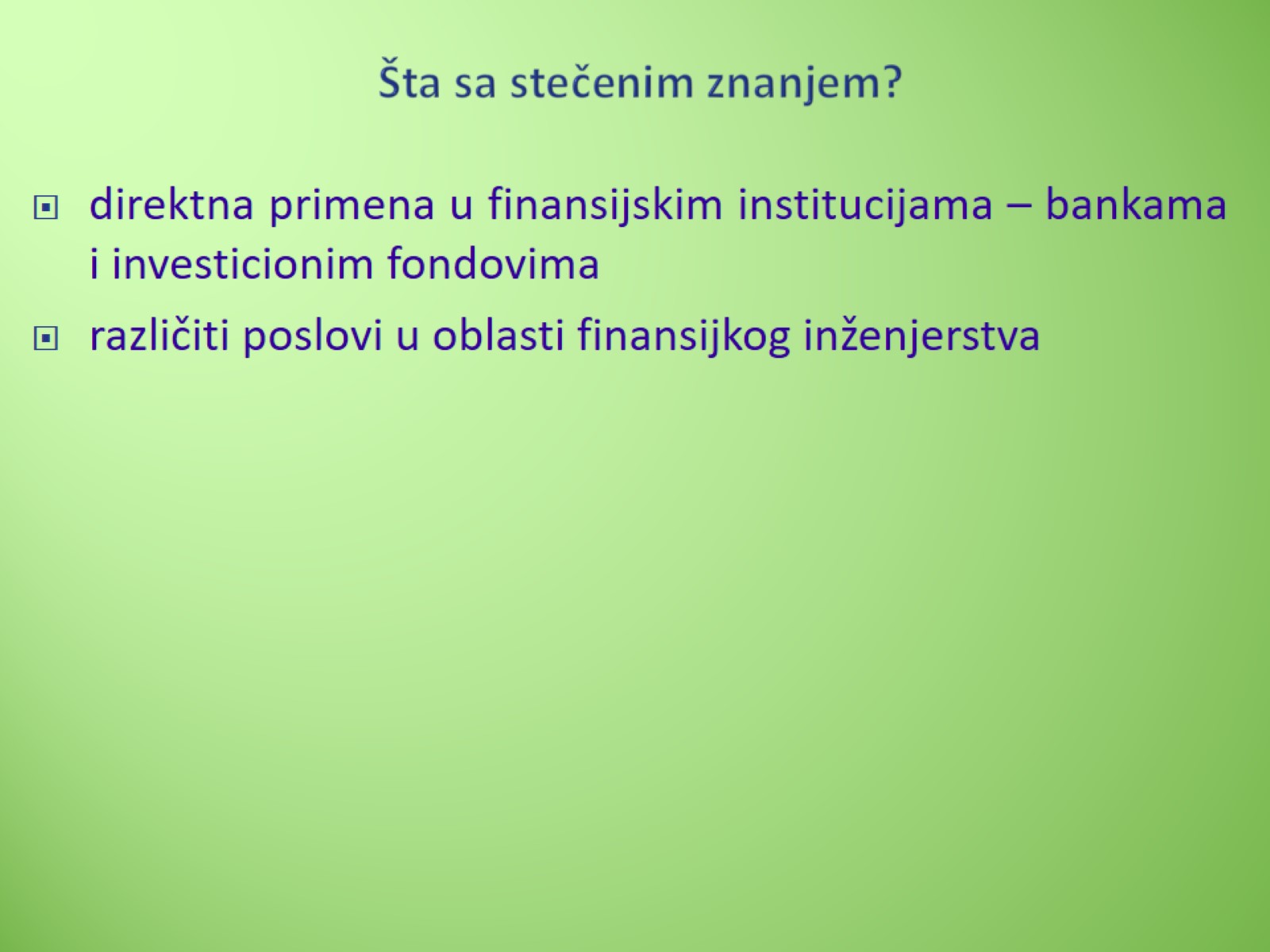 Šta sa stečenim znanjem?
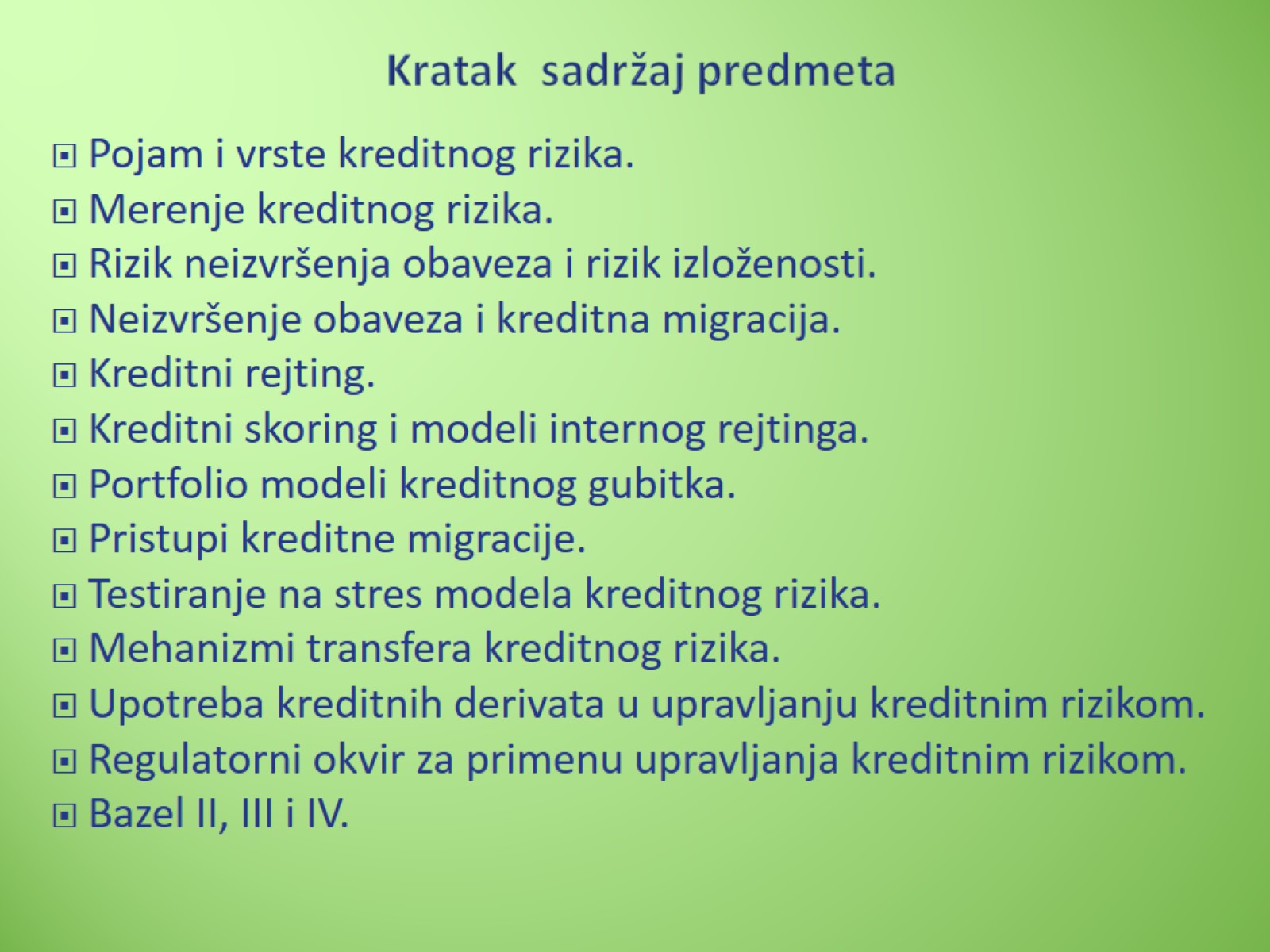 Kratak  sadržaj predmeta
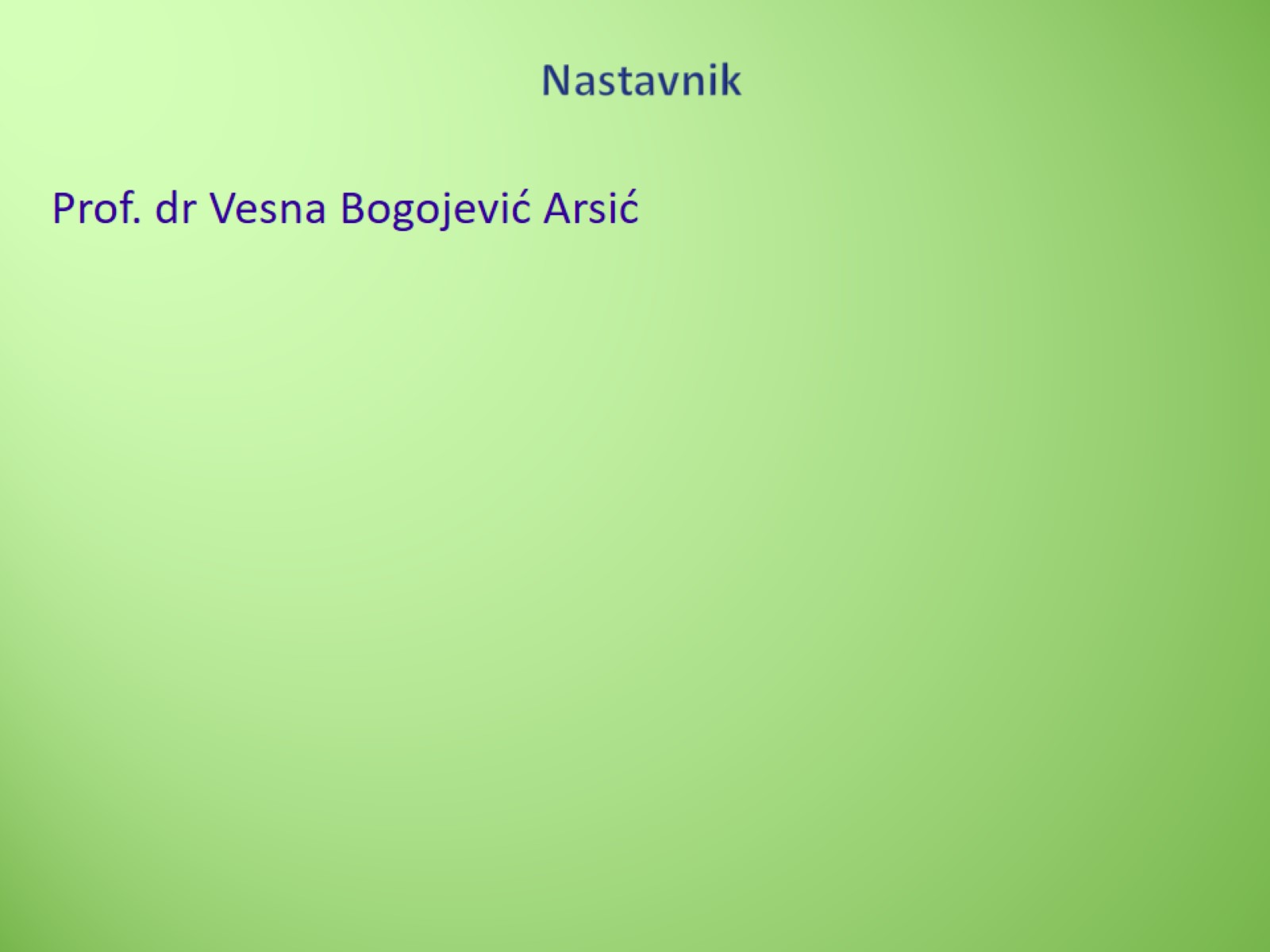 Nastavnik
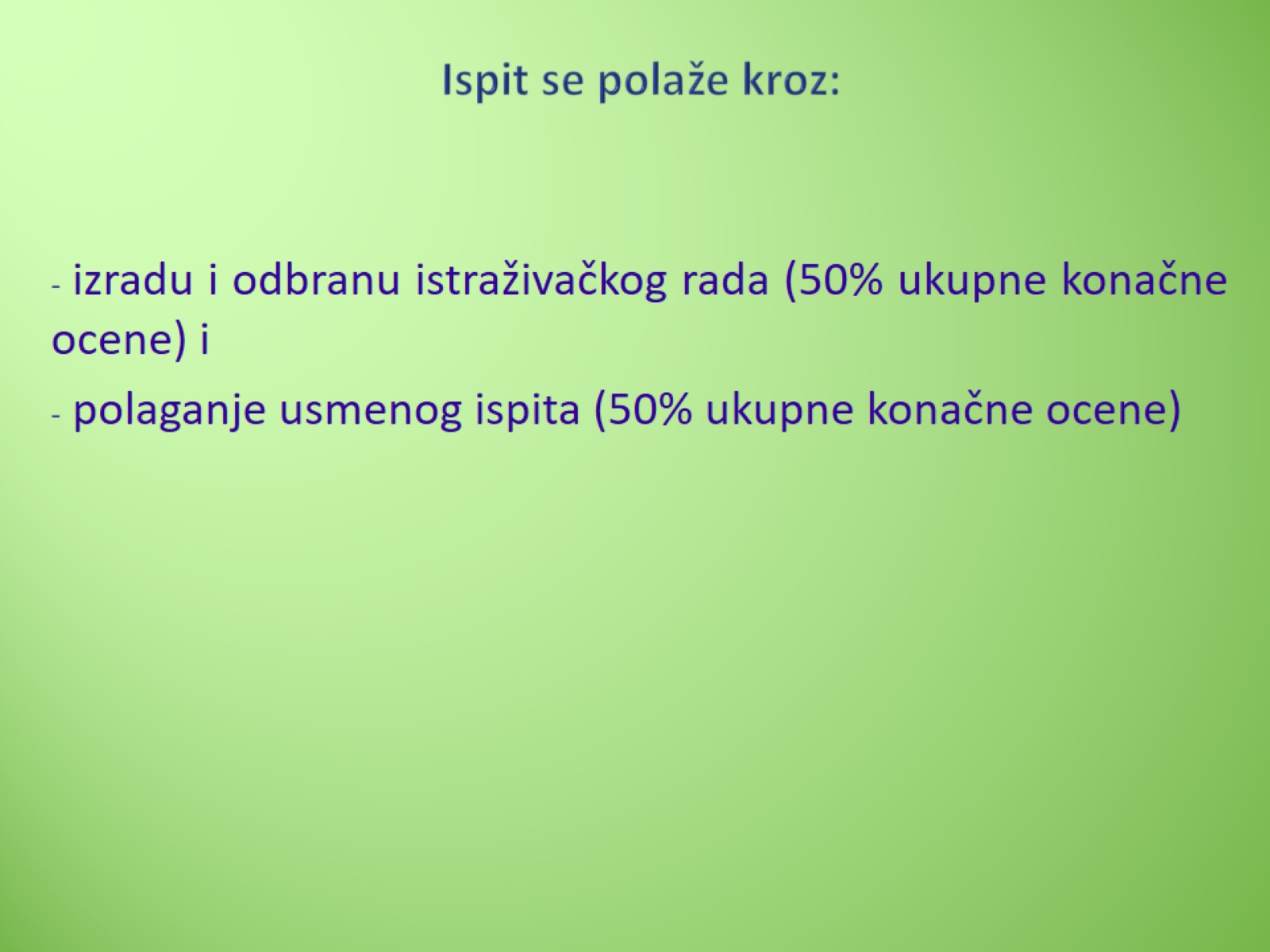 Ispit se polaže kroz:
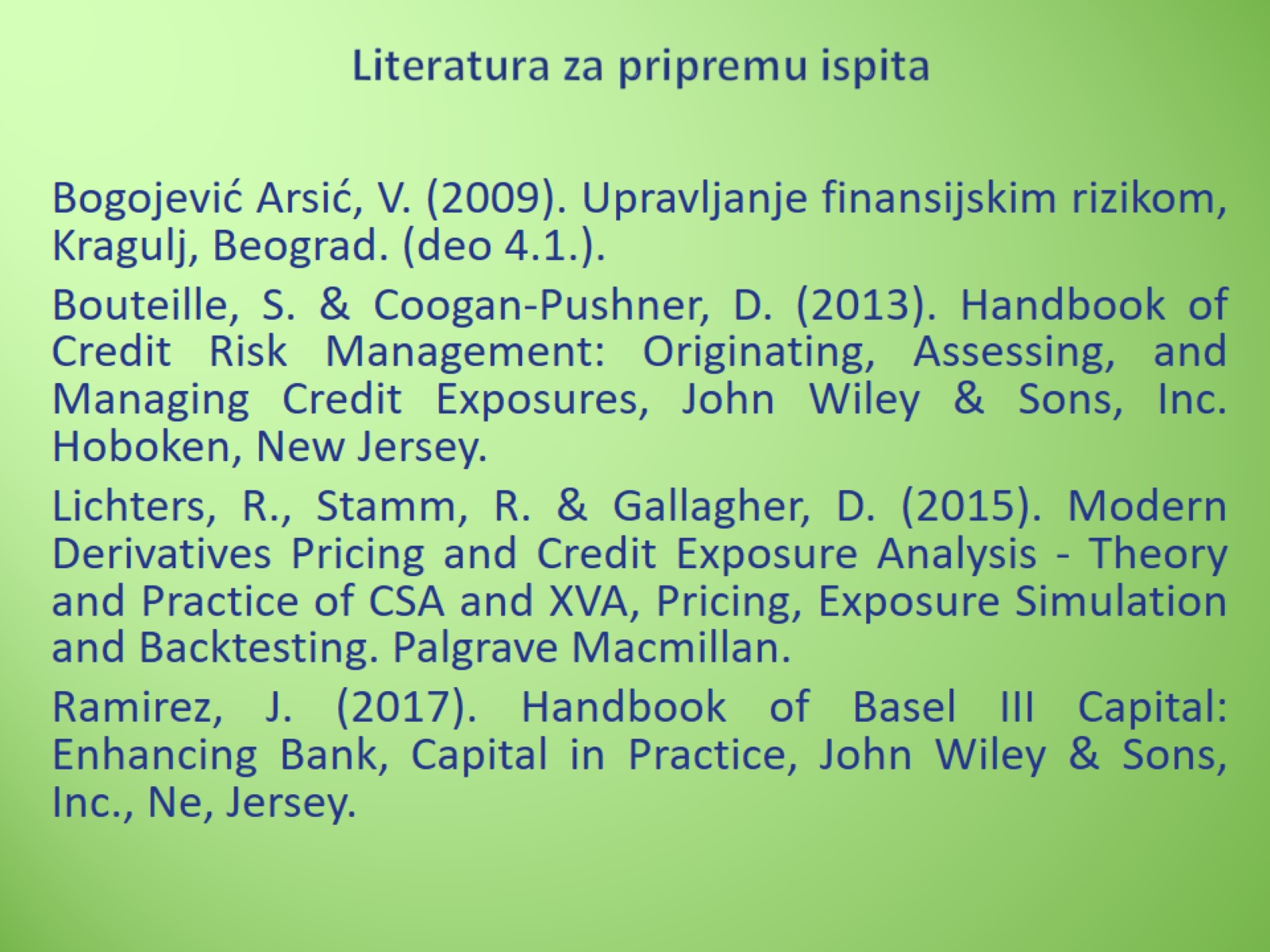 Literatura za pripremu ispita